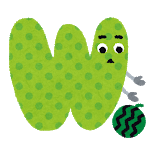 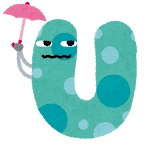 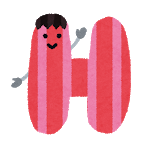 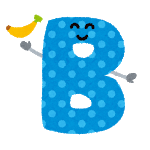 Guess the Alphabet!
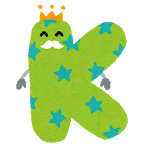 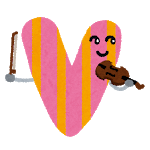 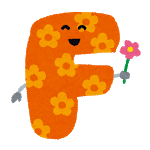 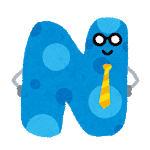 1. What Alphabets are there?
T
H
2. What Alphabets are there?
P
B
3. What Alphabets are there?
F
E
A
4. What Alphabets are there?
F
H
O
5. What Alphabets are there?
X
T
F
K
6. What Alphabets are there?
Q
T
N
M
7. What Alphabets are there?
B
O
C
Q
8. What Alphabets are there?
R
S
U
I
V
9. What Alphabets are there?
V
A
X
W
M
10. What Alphabets are there?
D
Q
G
C
O
U